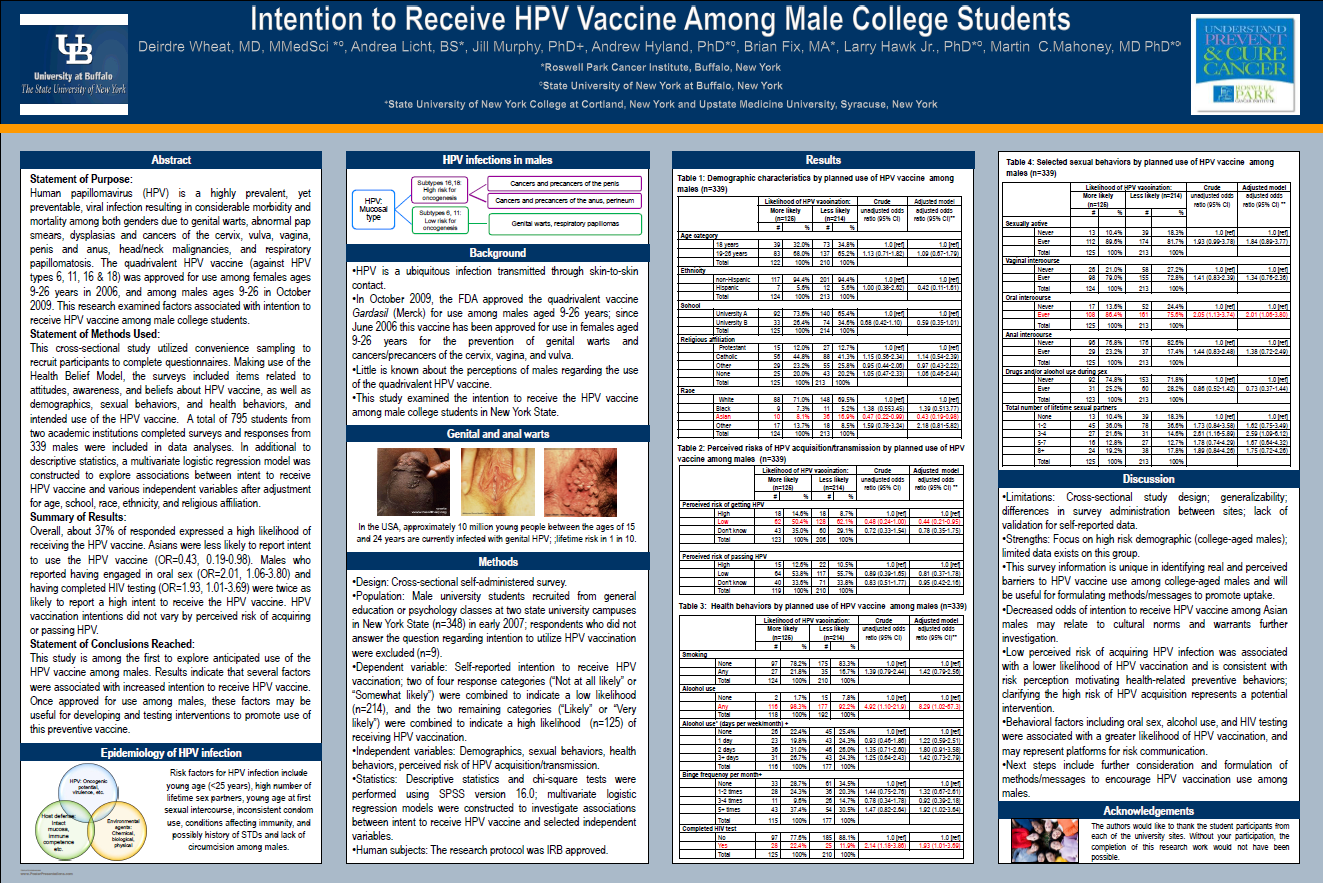 1
1